Istituto Comprensivo 3 Ponte- Siciliano Pomigliano d'Arco     

     Plesso  GIANNI RODARI      1A-1B
a.s. 2020/2021
Docenti:   
 De Simone Assunta-Spisso Filomena
D'Avanzo Tiziana-Napolitano Filomena
ATTIVITA' INTERDISCIPLINARE-ATTIVITA' INCLUSIVA
Scienze -Tecnologia-Matematica-Inglese
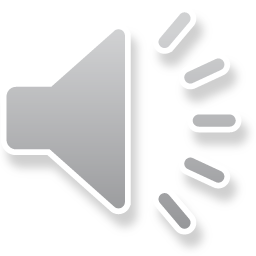 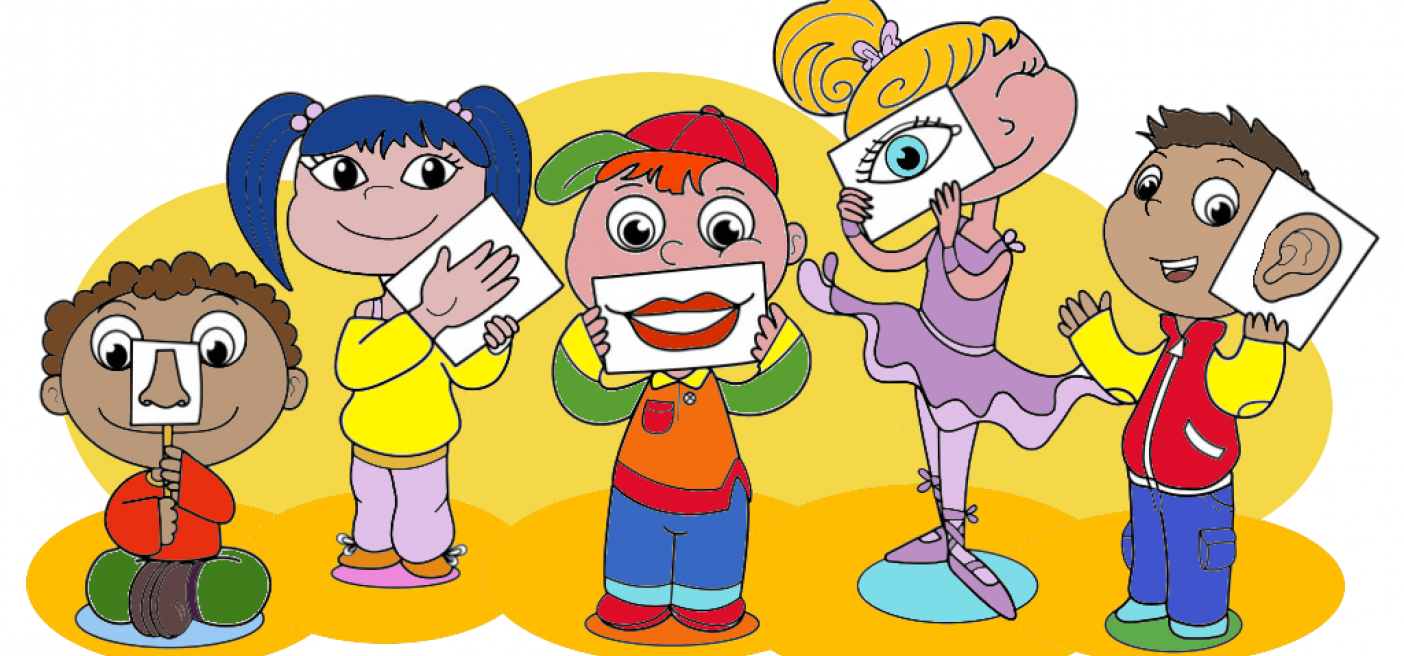 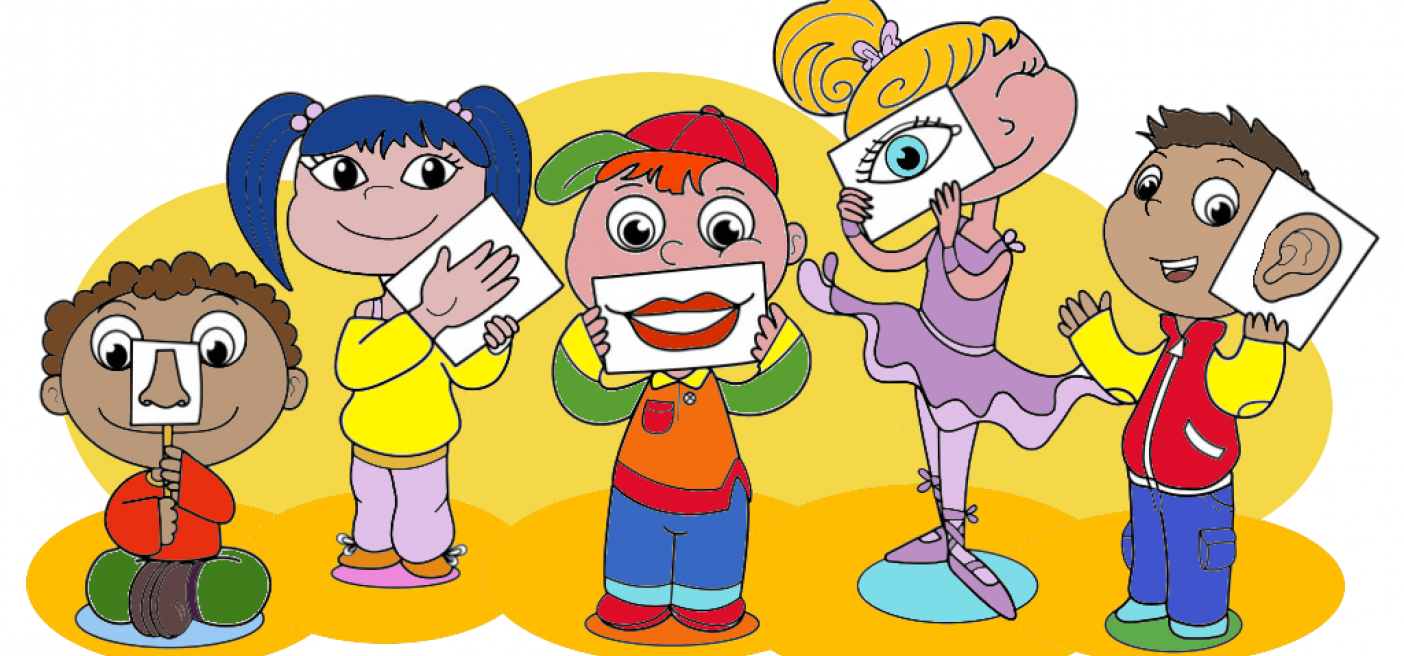 Scopriamo...
IL GUSTO
Ciao,
ricordi  i cinque sensi?
-La VISTA-L'UDITO-Il GUSTO-L'OLFATTO-Il TATTO-

Oggi ripassiamo insieme uno dei cinque sensi: Il GUSTO

PER GUSTARE I SAPORI IO USO LA LINGUA.
LA LINGUA E' L'ORGANO DI SENSO DEL GUSTO. 
 
Vai al seguente indirizzo per visionare il video
IL GUSTO
https://www.youtube.com/watch?v=-cv2_Cl2CGo
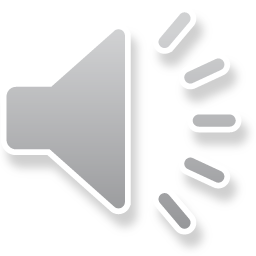 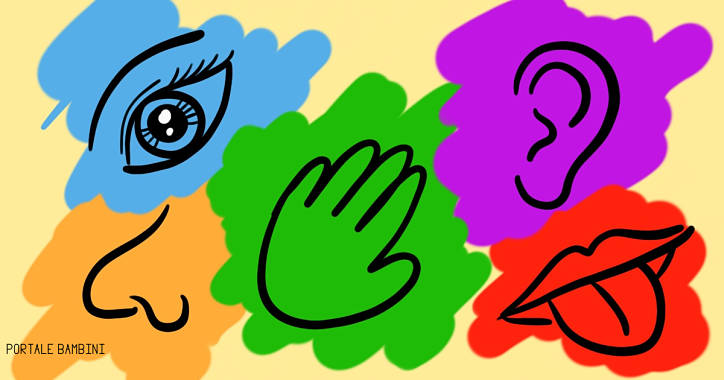 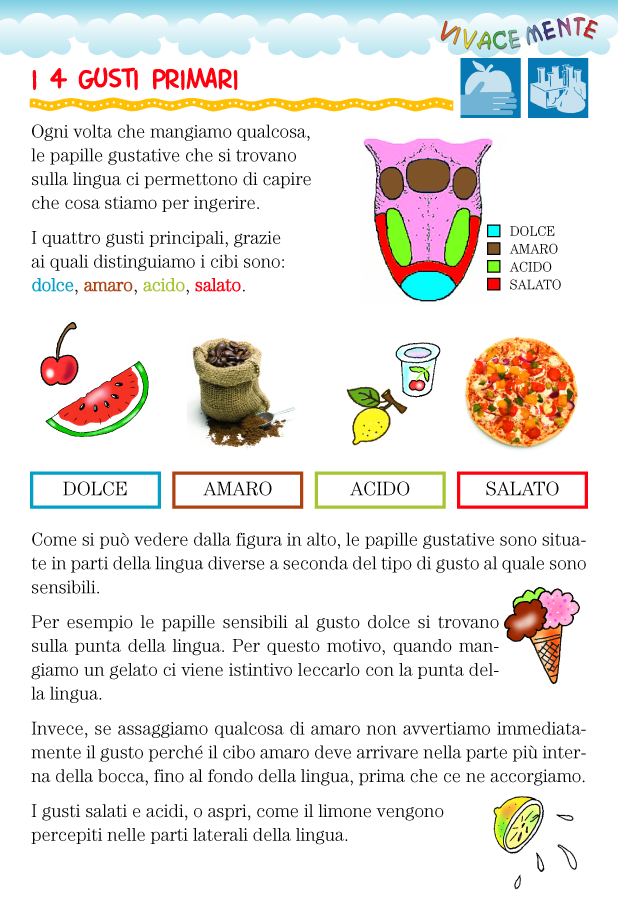 ASCOLTA  CON  ATTENZIONE!
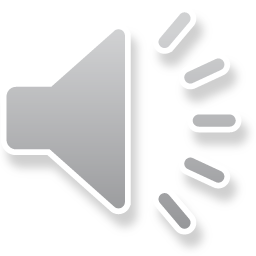 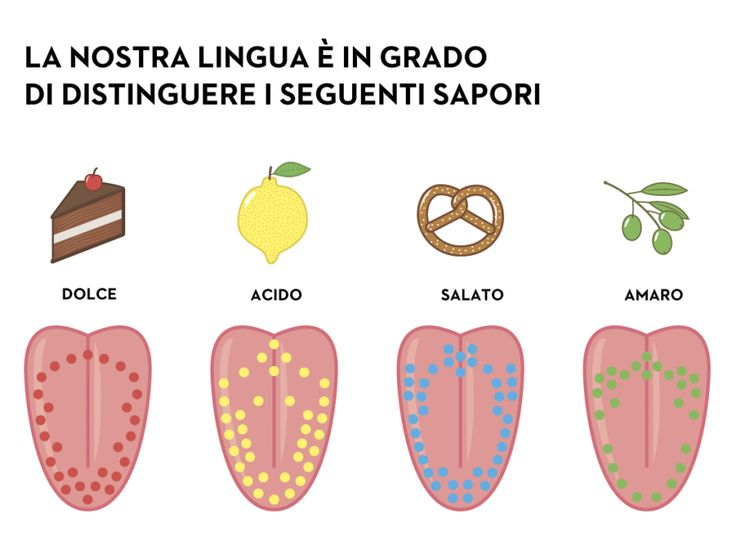 ASCOLTA ed OSSERVA!
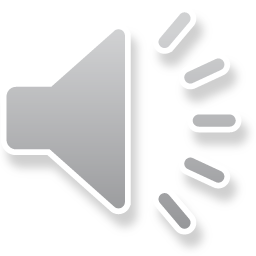 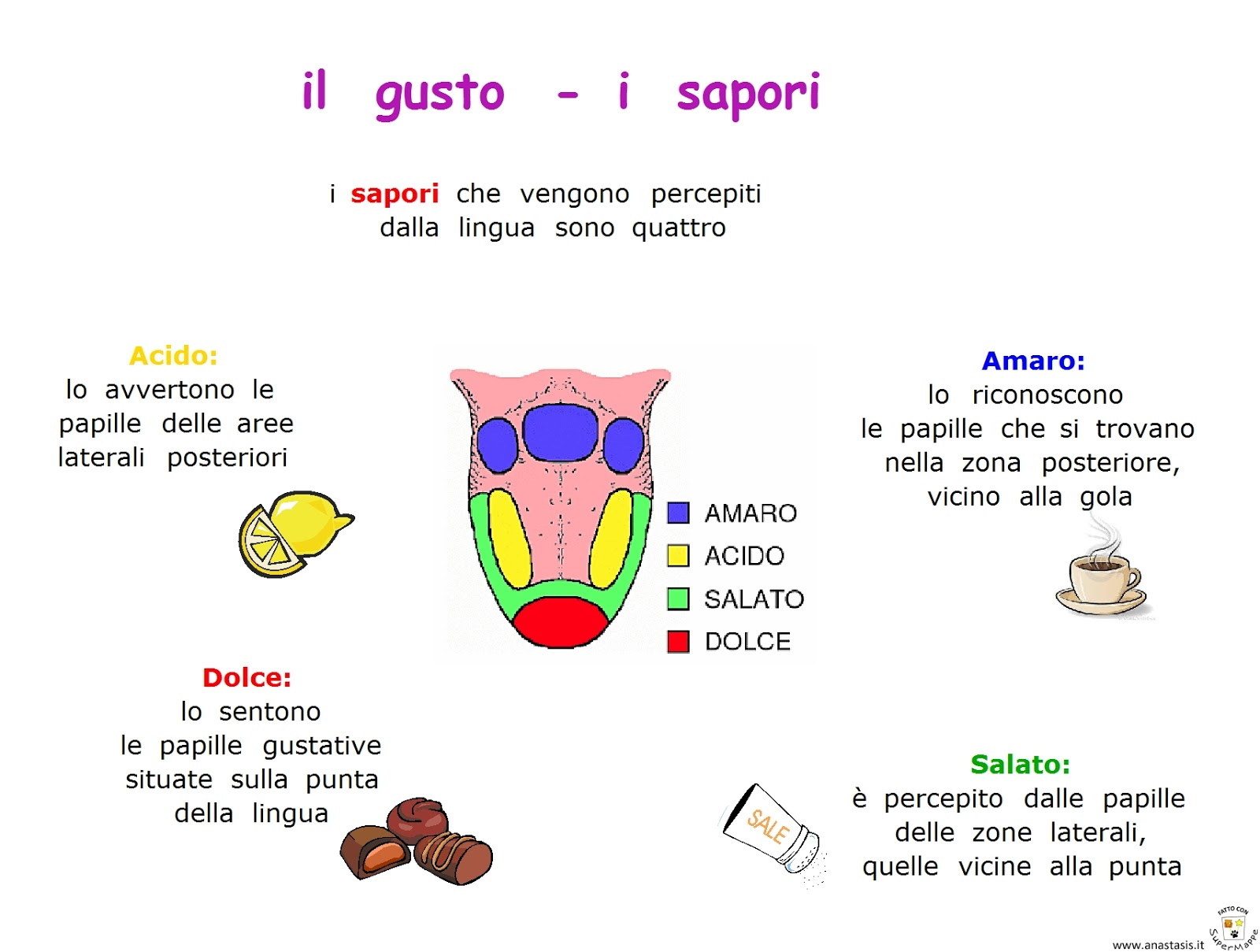 ORA TOCCA A TE ...
COPIA SUL TUO QUADERNO!
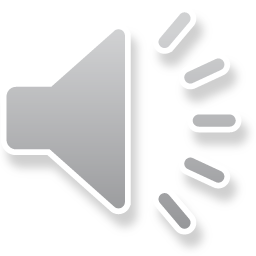 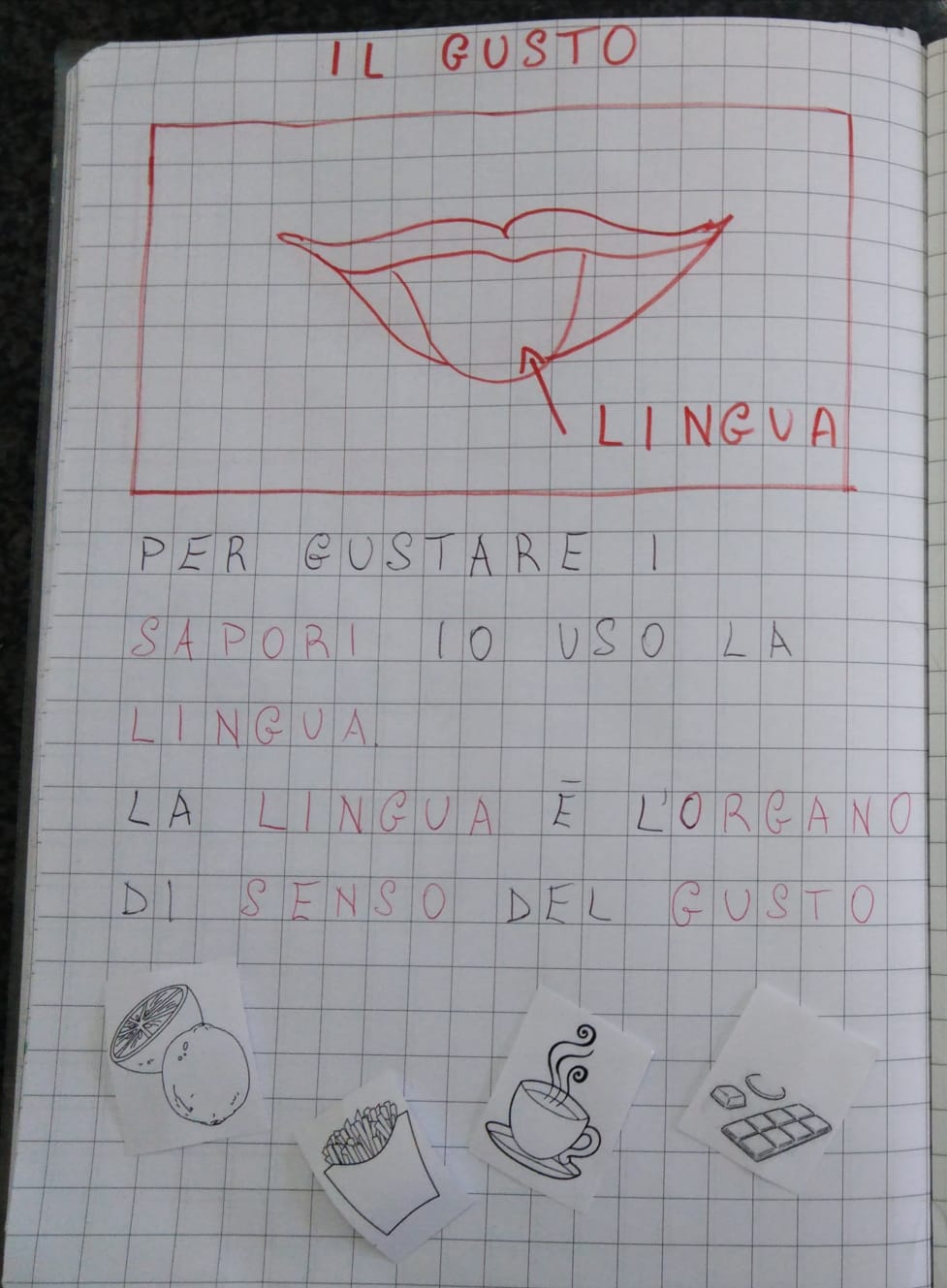 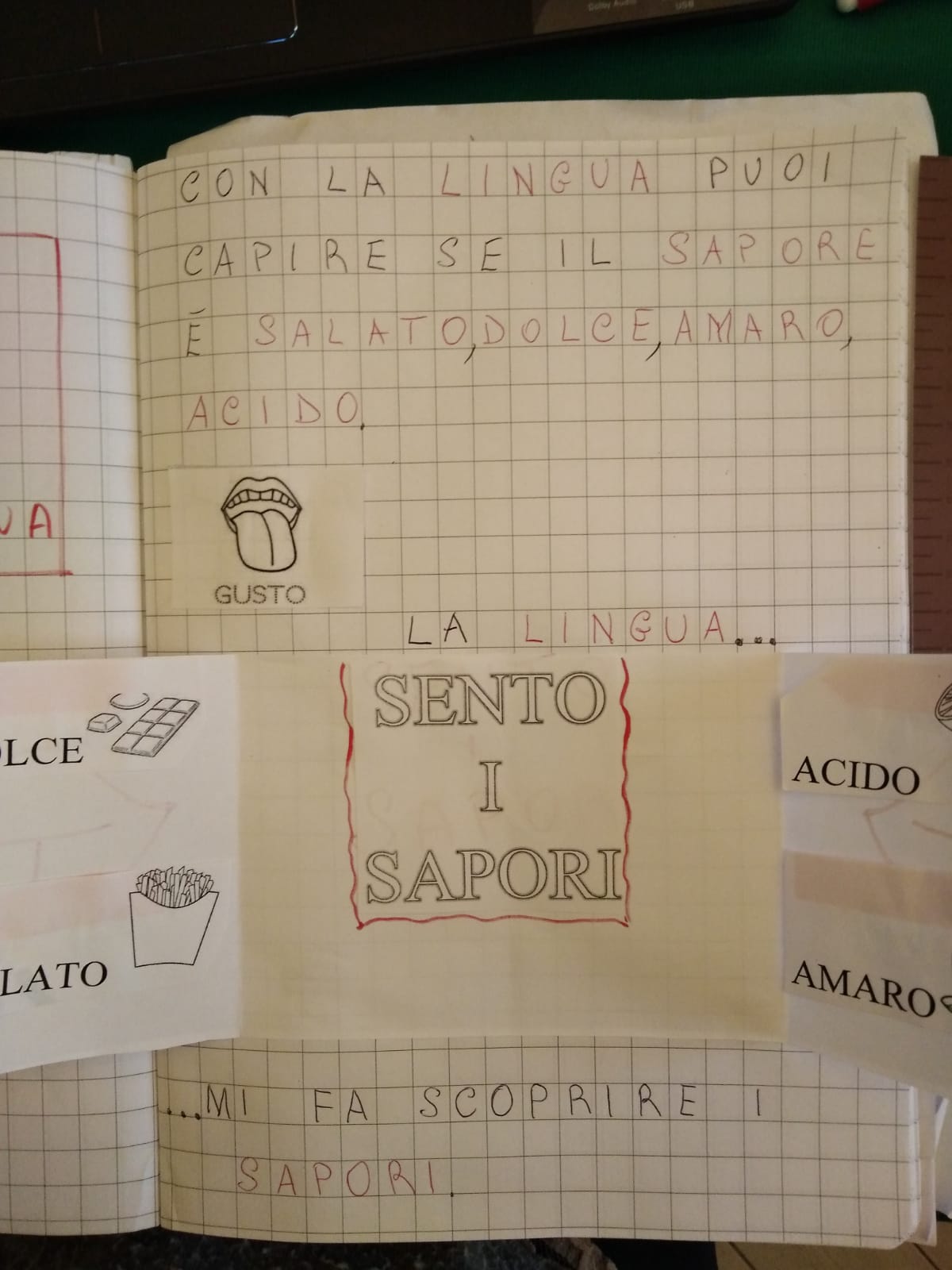 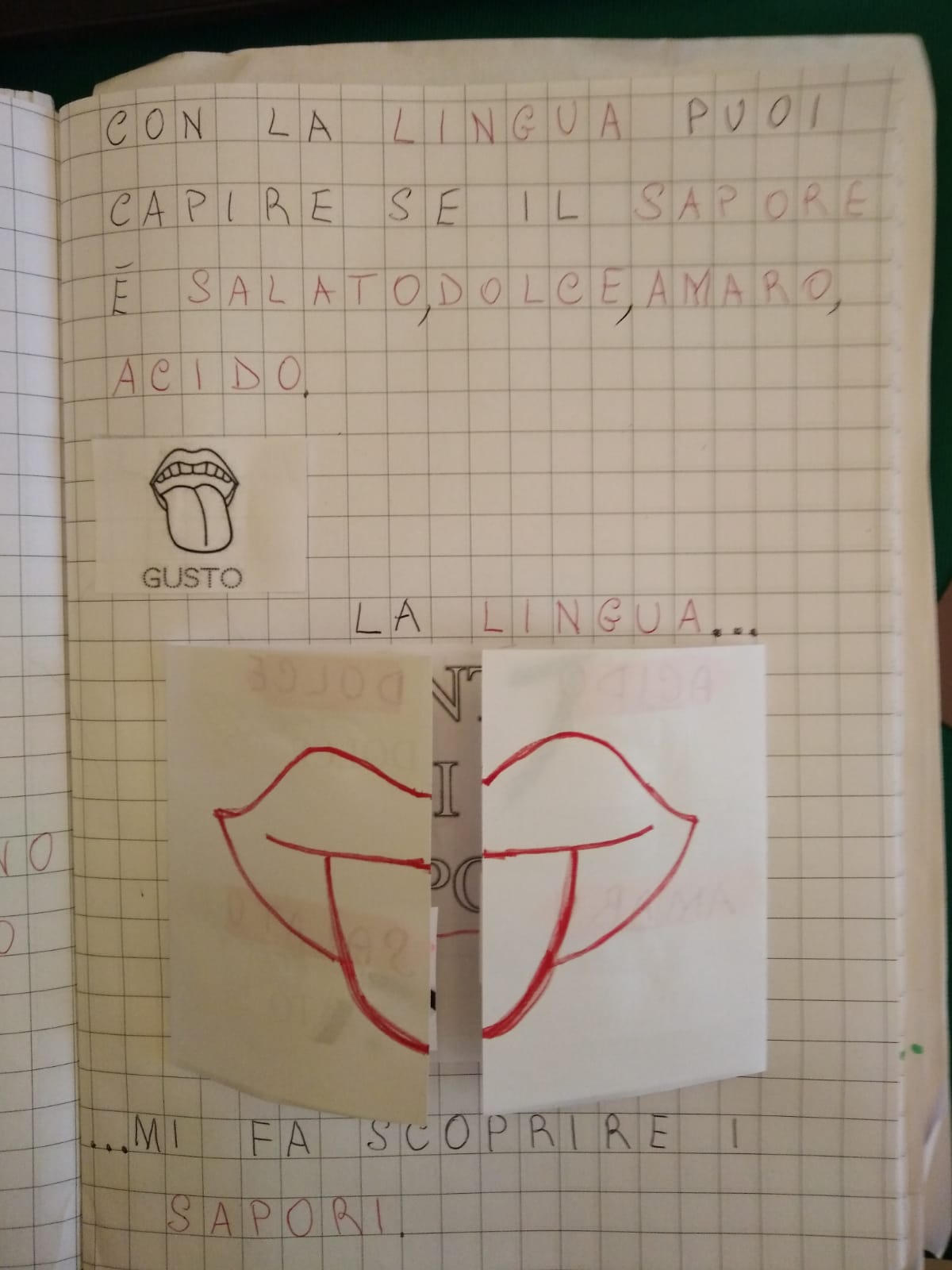 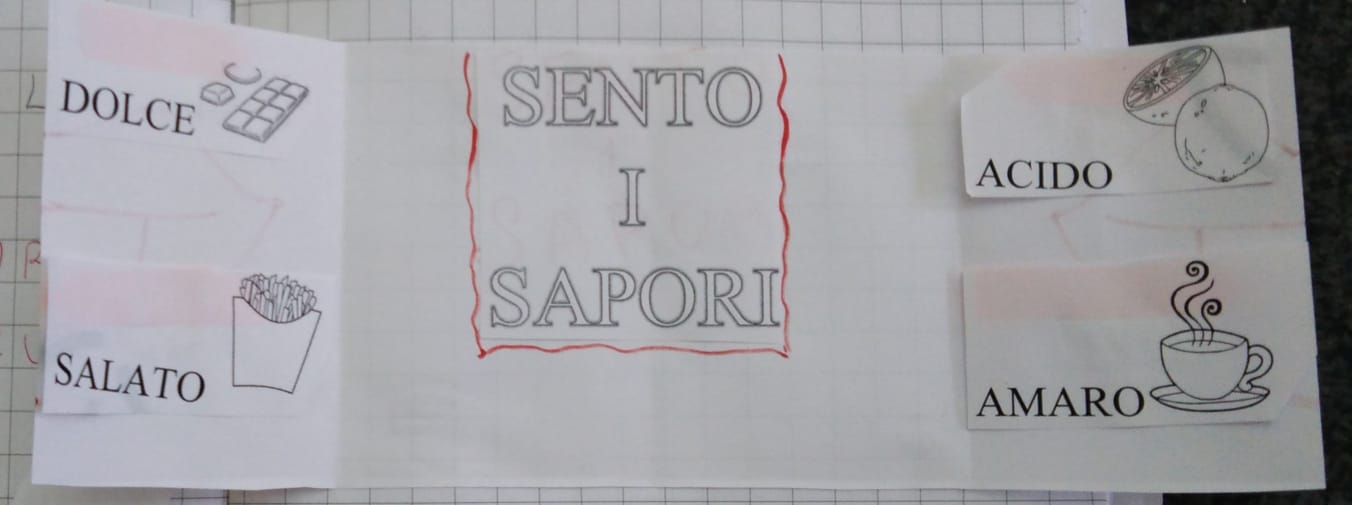 IMPARA  LA FILASTROCCA : “ IL GUSTO”.
COPIA SUL TUO QUADERNO E
 COLORA  LA LINGUA  RISPETTANDO LA LEGENDA
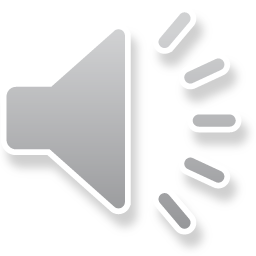 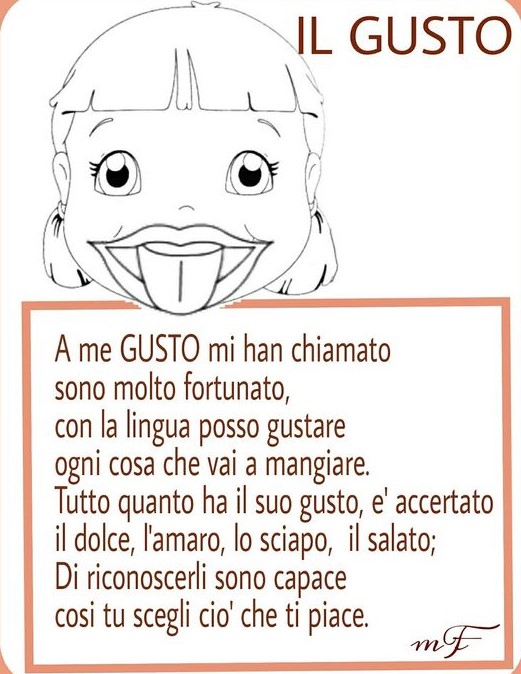 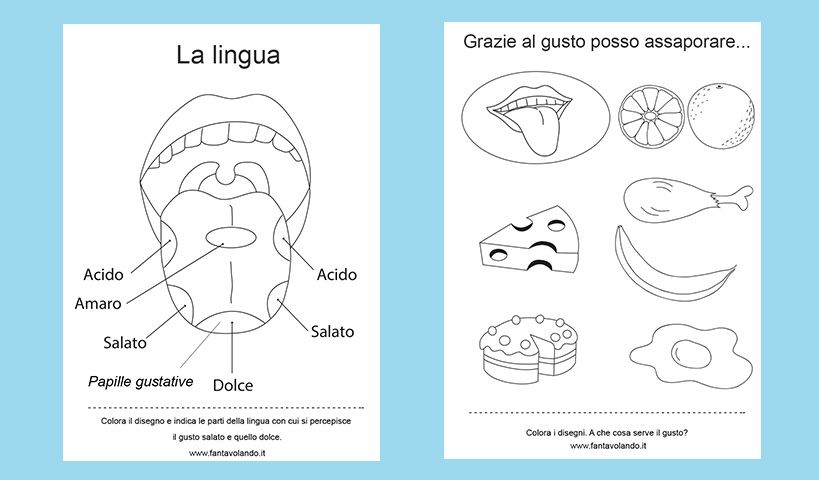 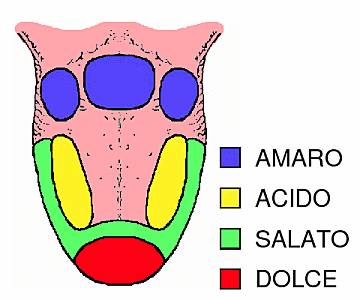 Completa la scheda. 
Gioca con i tuoi familiari:
con gli occhi bendati ,prova a riconoscere i sapori .
RICORDA gli ALIMENTI per uno SPUNTINO EQUILIBRATO  e le REGOLE IGIENICHE  per avere DENTI SANI.
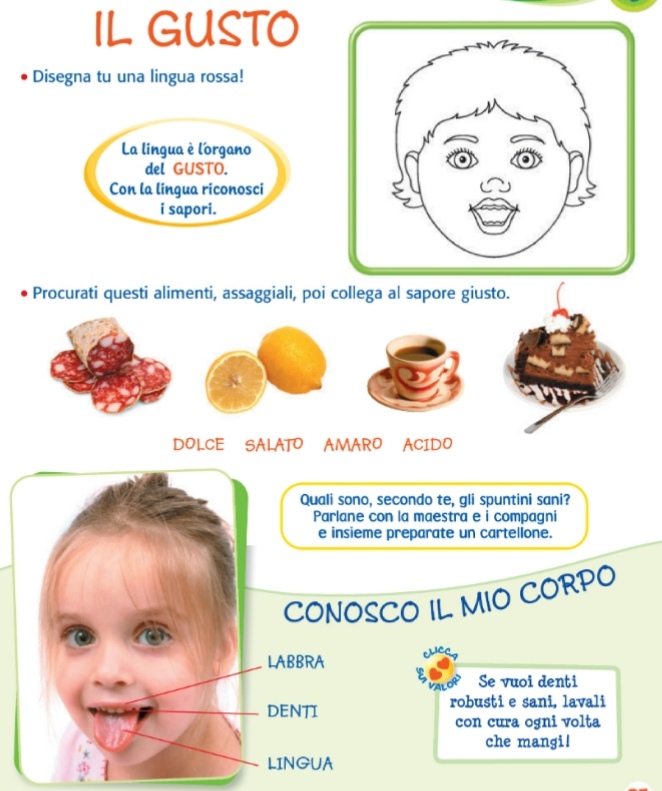 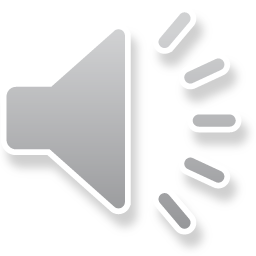 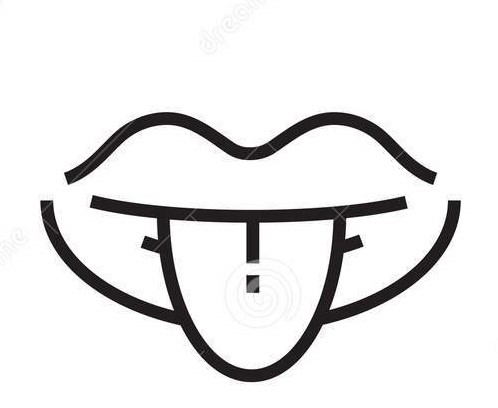 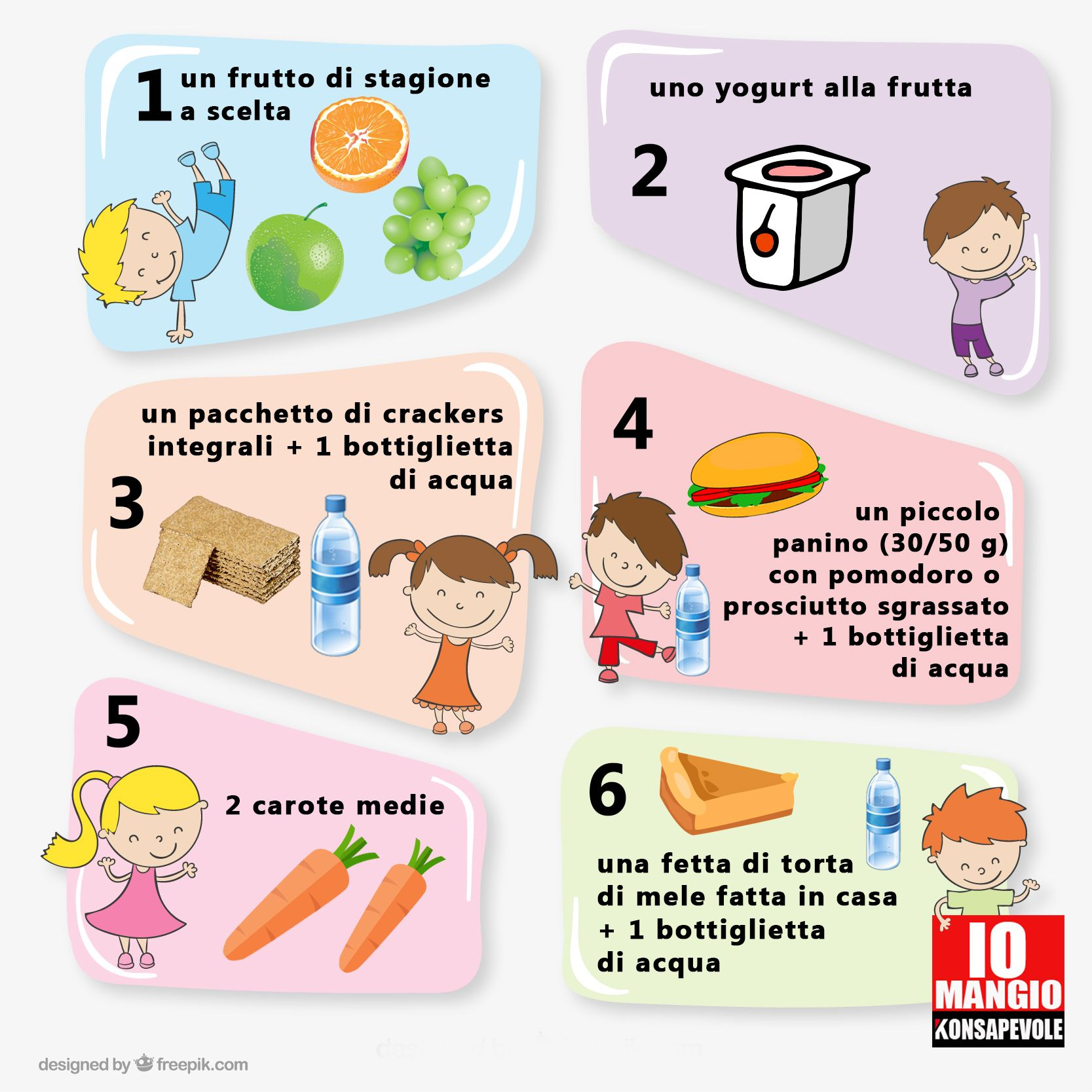 ORA PRENDI il  QUADERNONE dI MATEMATICA ed ESEGUI le SEGUENTI ATTIVITA':
-COMPLETA LA SCHEDA:-FORMA L'INSIEME DI  ALIMENTI
RICORDA DI METTERE IL NUMERO IN CIFRE NEL CARTELLINO
-DISEGNA   UN INSIEME     CON     6  ALIMENTI   DOLCI. 
-DISEGNA   UN INSIEME     CON    5  ALIMENTI  SALATI.
-DISEGNA  UN INSIEME    CON      2  ALIMENTI  ACIDI.
-DISEGNA  UN INSIEME    CON      4  ALIMENTI  AMARI.
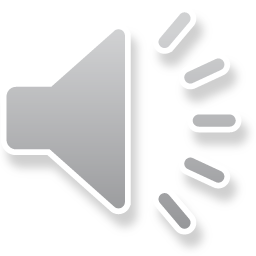 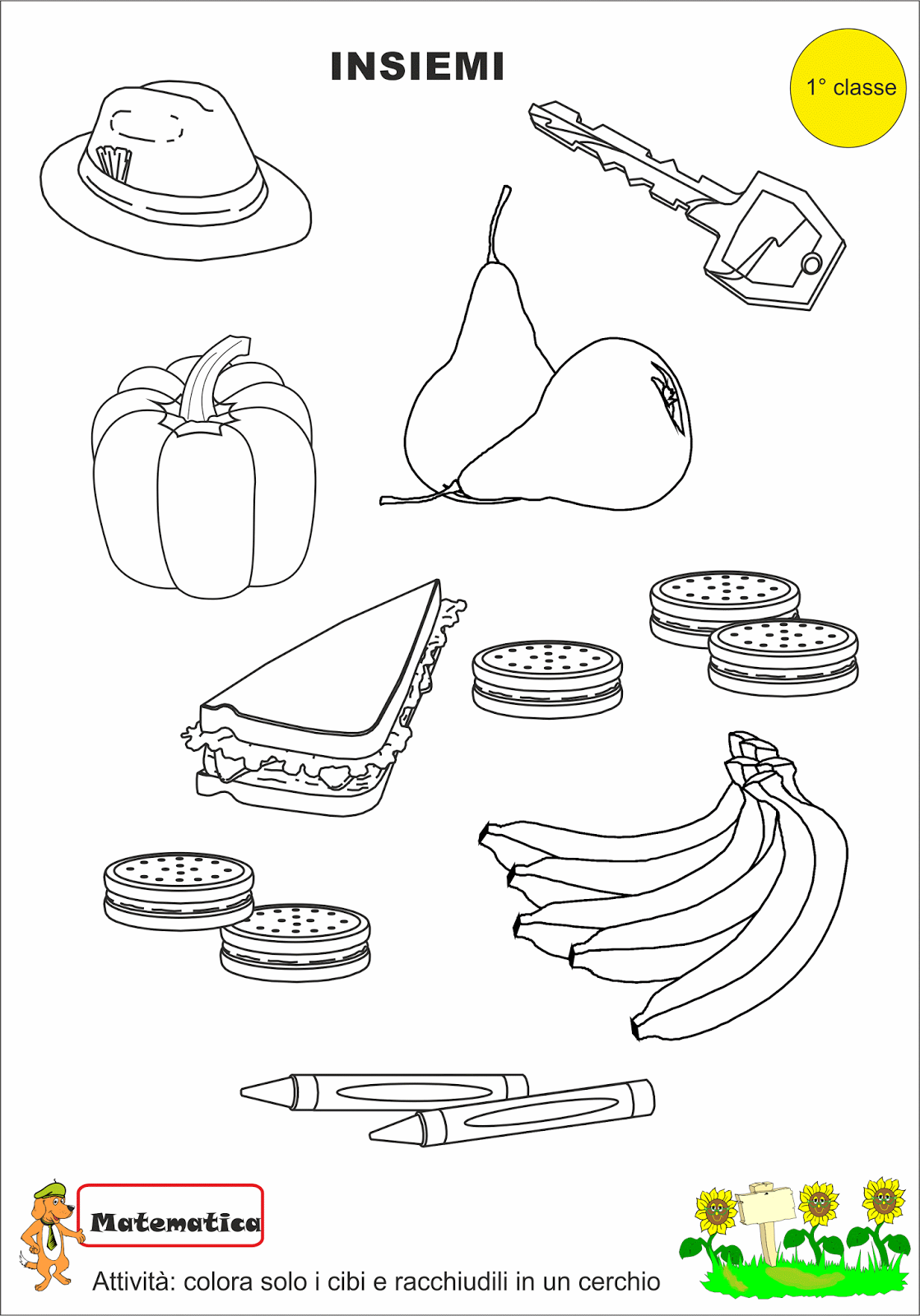 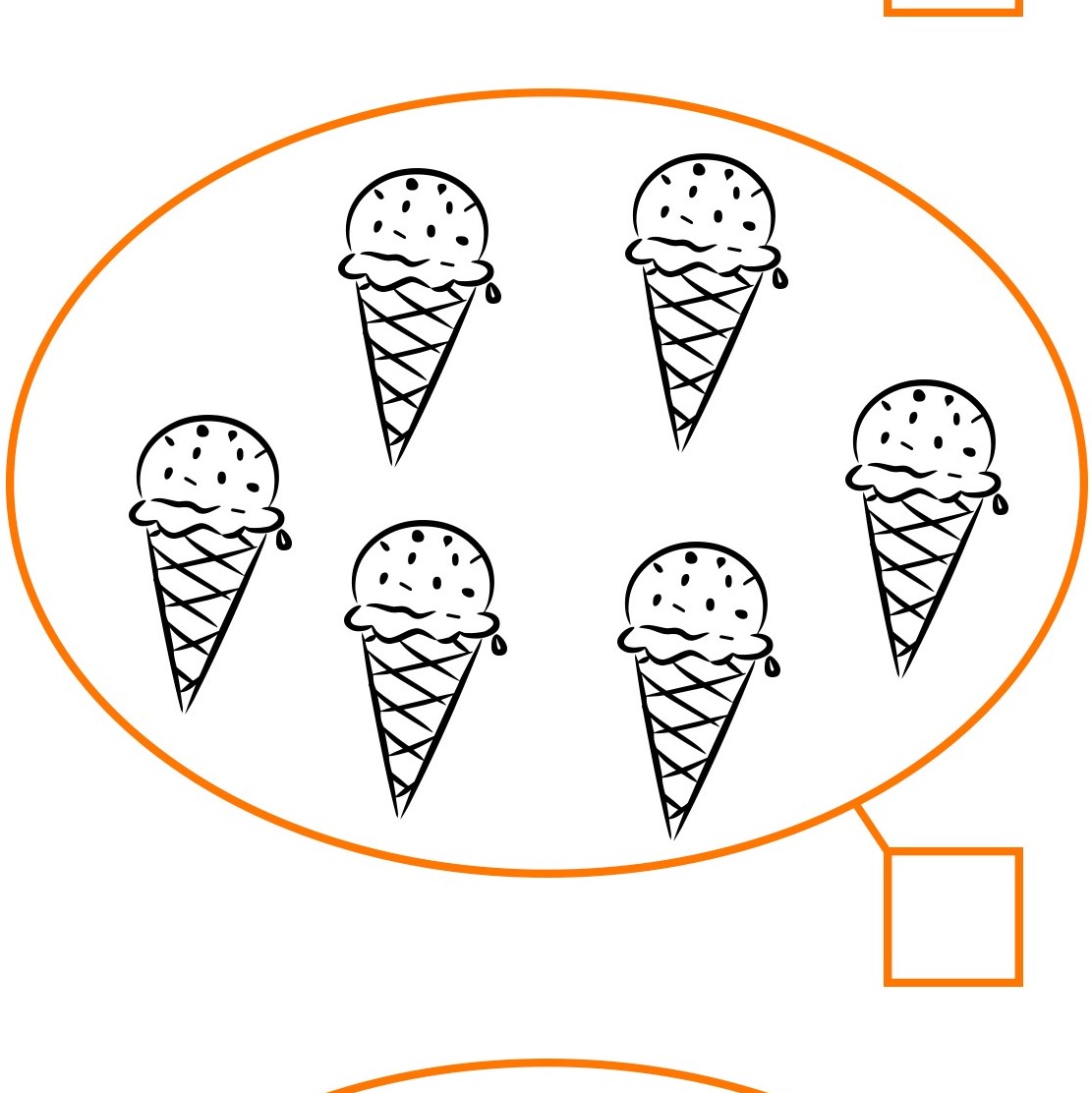 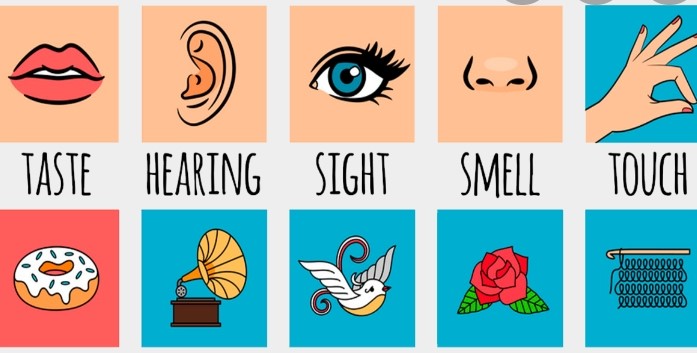 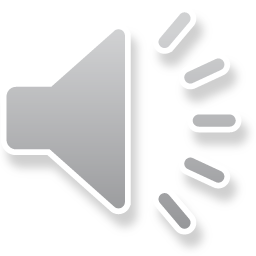 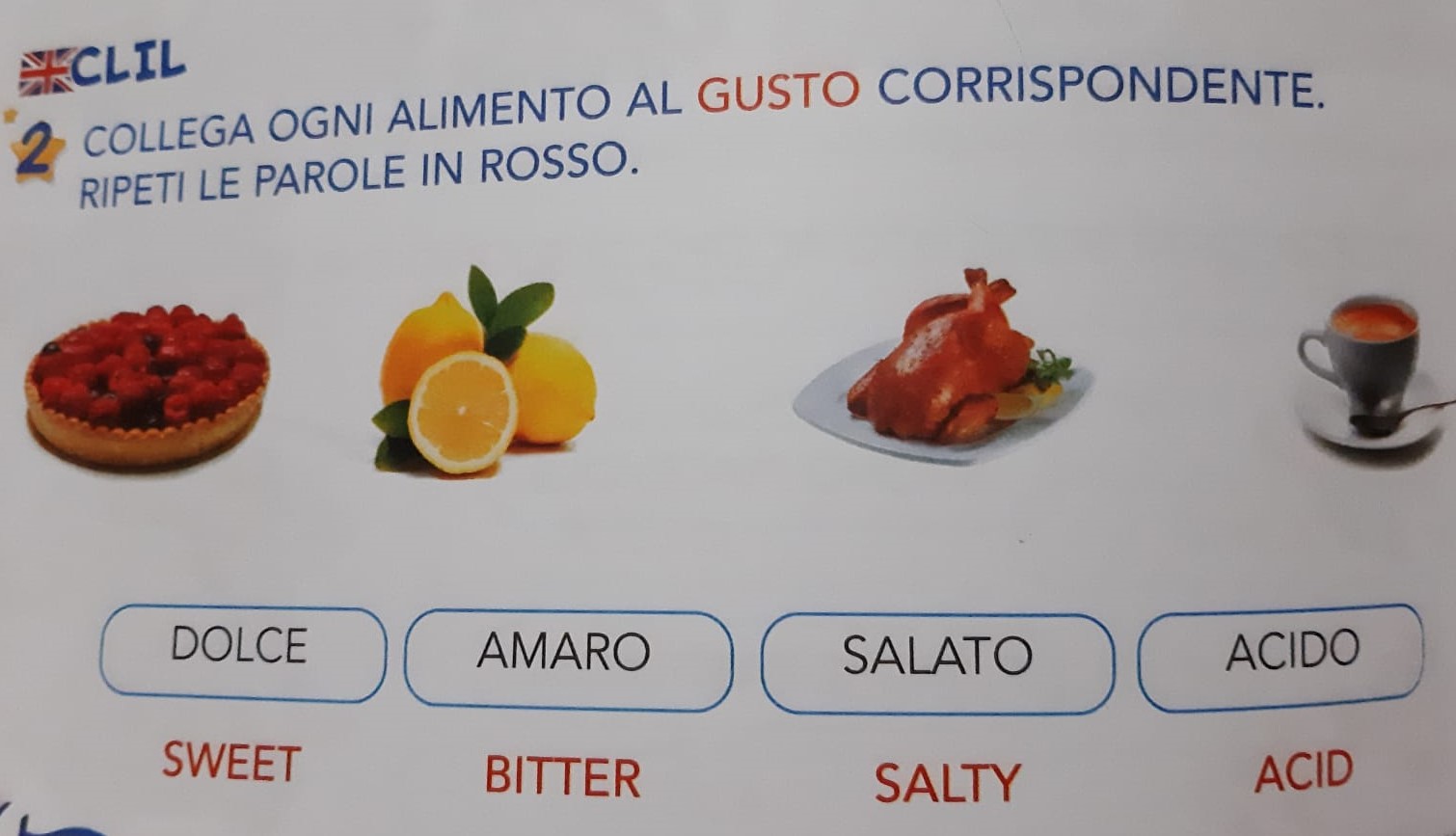 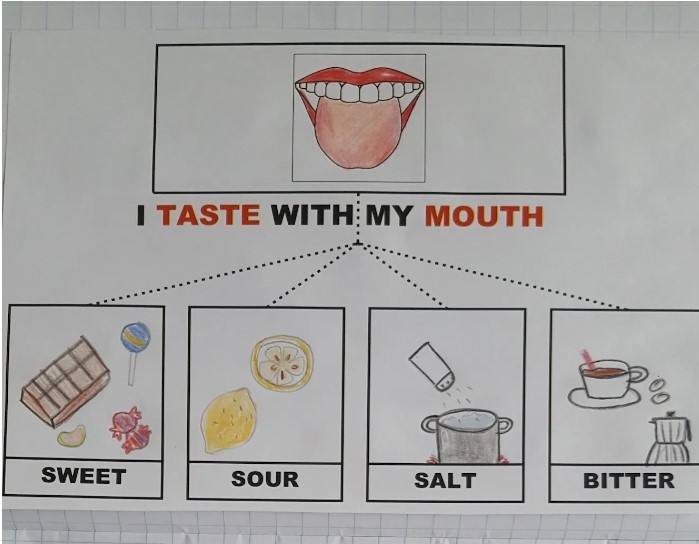 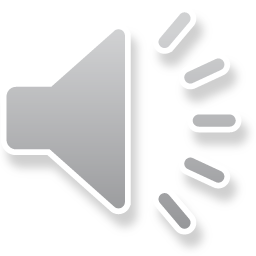 ACID
SWEET
SWEET
BITTER
SALTY
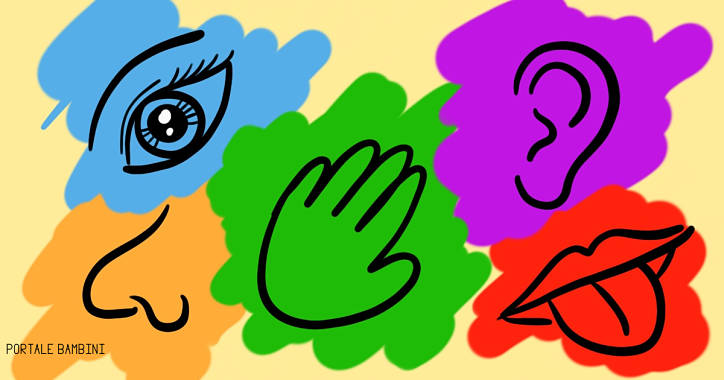 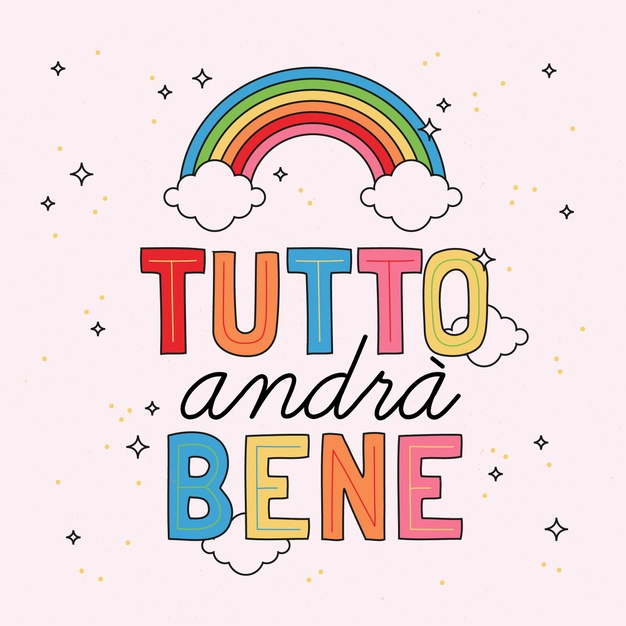 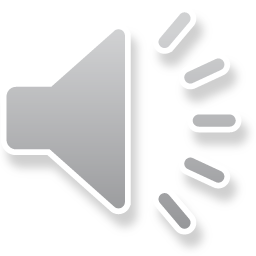 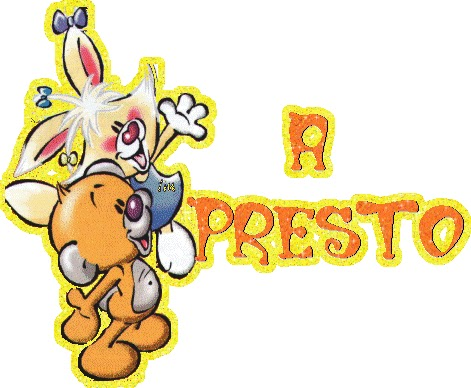 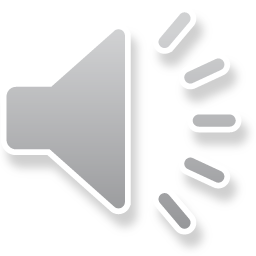